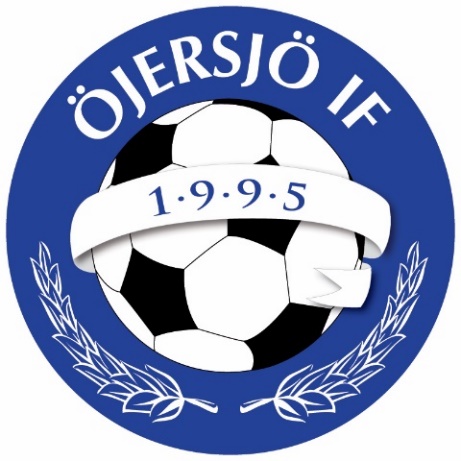 Föräldramöte 25-04-2022
Öjersjö IF P-15
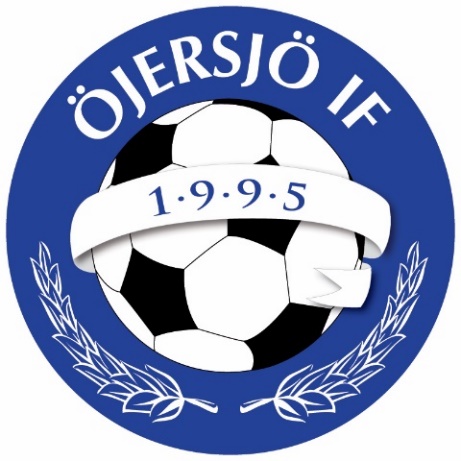 Ledare P-15 

Richard Berggren (Adam)			070-7745674
Eric Åkerman(Nelson)			070-0818118
Niclas Palmer (William P)			076-8985343
Sanna Rydberg (Elias) 			072-9707604
Daniel Möller (Elvin)			070-2295816
Tina Malmqvist (Gustav M) 		072-3717884


Finns behov av ytterligare ledare/admin! Vi är 30 barn i P-15 gruppen.
Träningar & Sammandrag
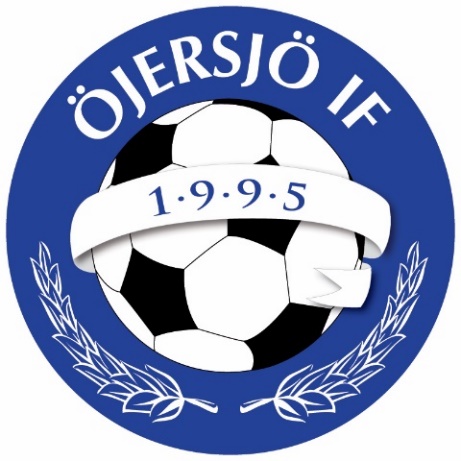 Tränarmöte för att diskutera träningsupplägg, tider, sammandrag etc. 
1 träning/vecka – söndagar 10:00-11.00 på Storegård (v.12-ca: sommarlovet). Tiden gäller fram till v.43. 
Kom i tid till träningarna! Svårt att hantera alla som droppar in efterhand med hänsyn till lagindelning. 
Öjersjöcupen 7 maj (5 lag anmälda; 26 barn => ca: 5 spelare/lag). Spelschema: Öjersjö Cup 2022 - 3v3 & 5v5 - Spelschema (cupmate.nu). Lagindelning kommer inom kort. 1 match = 4*3 minuter. 
Lagindelning: Jämna lag och gärna med någon kompis.
Sammandrag fungerar som en cup där man möter lag i närområdet under en ½ dag. Spelas i spelformen 3 vs 3 med sarg enligt Svenska fotbollsförbundets regler. Vi är anmälda till 21/5 (3 lag; 20 barn) och kommer att anmäla oss till 3/9 samt 1/10. 





Kalendern på laget.se är uppdaterad och justeras vid behov och allt eftersom nya aktiviteter tillkommer
Anmälan till träningar/matcher (laget.se). Se till att anmäla/avanmäla närvaro i tid så att vi kan planera på bästa sätt
Ser gärna föräldranärvaro på träningar och att man griper in vid ev. bråk/stök, samt delaktighet att hjälpa till på linjerna vid matchspel.
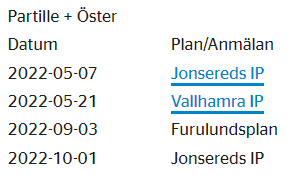 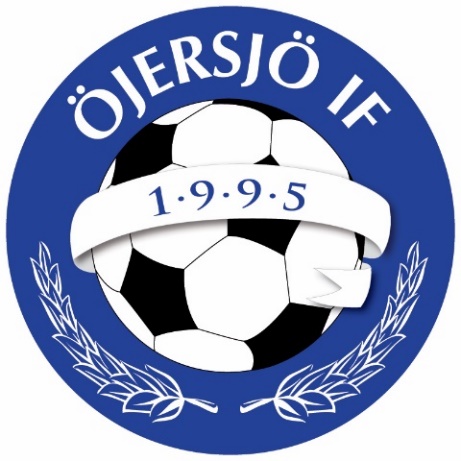 Övrigt

Benskydd på träningar

Laget appen - lägg gärna in foto 

”Först till kvarn” anmälan till sammandrag, ev. justera antalet lag i efterhand vid behov 
Föräldrar agera domare vid sammandrag om vårt lag står som hemmalag på pappret. 

Cupgruppen; 1-2 representanter från vårt lag (Henrik Aspevall +?) 
Cafésamordnare; 1 representant från vårt lag (?) 
Föräldragrupp (ordna lagsammanhållande 2 aktiviteter/år utanför planen ex. grillning på våren, julavslutning) (behöver 2 representanter (?))  
     (Om ej frivilliga kommer vi skapa ett rullande schema för dessa ansvarsområden) 

Facebook grupp alt. Whatsapp grupp för kommunikation. 

Sommarfotbollsskola v.32 (tis-tor 09-15) 

Öjersjö IF:s kläder finns att beställa på Klubbshop | Öjersjö IF (ojersjoif.se) och att prova i klubbhuset.

Övriga frågor?
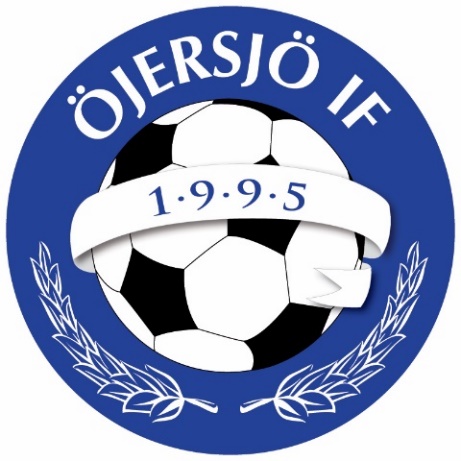 Föräldra- och Spelarpolicy- Den VitBlå linjen






Föräldrapolicy – förväntningar på föräldrar till spelare i Öjersjö IF


















Respekt och hänsyn
Spelarpolicy - generellt hur man uppför sig på träningar/matcher (riktlinjer och förväntningar på spelare)
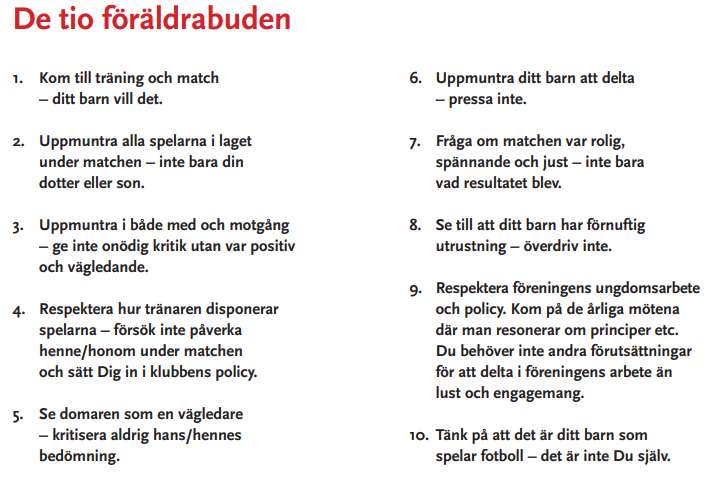